Primary HIV infection 	The rationale and role of immediate antiretroviral therapy
Outline
Importance of intervening during acute HIV infection in HIV cure
Clinical trials of interventions in acute HIV infection
Designs and outcomes
Viremic control following ART interruption
Determinants for viremic control
RV254/SEARCH 010 study
Examining interventions during acute HIV for functional cure
Role of therapeutic HIV vaccines
Summary of presentation
Definition of Primary HIV infection (PHI)
Identification of PHI
Reasons to intervene in PHI

Delay clinical disease progression
Prevention of transmission
Primary HIV infection
PHI is often defined as the period within the first 6 months of HIV infection

Acute early infection usually refers to the first 3 months after infection
HIV testing
Acute HIV infection is missed by antibody only tests unless a viral PCR or antigen is performed or there is a previous negative test result available 
Current tests (3rd generation antibody tests) detect HIV-specific antibody 
Point of care tests detect antibody only but give the results back to the patients immediately 
Newer combination antigen-antibody (p24) tests detect earlier infection
Detuned/avidity assay HPA detects the recency of the antibody response but is not a validated test
Pre-seroconversion detects virus antigen 0-20 days – RNA or p24 
Per-seroconversion detects antibody – 20-45 days
Post seroconversion antibody no antigen (bound up in immune complexes) > day 26
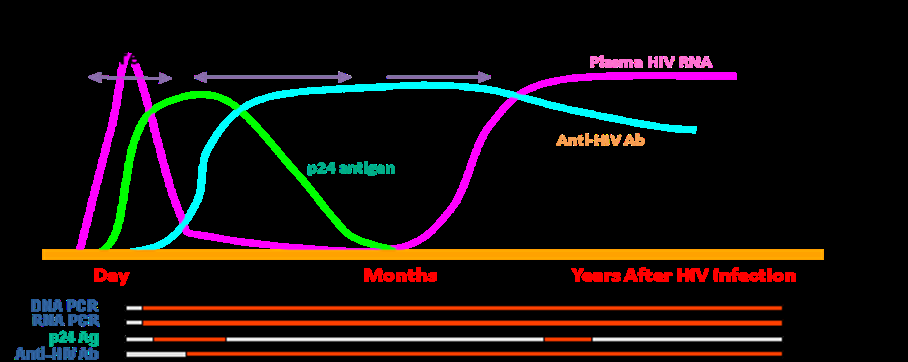 8-17 days
12-26 days
12-26 days
20-45 days
Summary of tests that identify PHI
PCR+ antibody –ve (8 days after infection)
“4th generation” combination antigen-antibody testing
P24 antigen positive antibody –ve (12 -20 days)
P24 positive, antibody positive ( up to 20- 26 days)
3rd generation POCT previous negative to positive within 6 months
Detuned/avidity assay OD < 0.6
So why should PHI be different?
What are we hoping to achieve?
HIV pathogenesis
CD4 T-cell help is required for optimal immune regulation and priming to new antigens (Kalams)
HIV preferentially infects HIV-specific CD4+ T-cells (Doueck)
HIV-specific CD4+ T-cell function is lost early and not recovered despite immune reconstitution with later ART (Autran)
HIV and the gut
Massive (30-60%) selective infection and destruction (within 4 days) of CD4+ memory cell loss from mucosal surface (gut) in acute HIV and SIV (Mattapallil)
>50% depletion of total CD4+ memory in SIV in acute infection
A stable reservoir of HIV infected cells is established very early after PHI and persists despite early ART (Blankson, Siliciano)  but treatment could decrease the size of this reservoir (Strain et al 2005 JID) by up to 90% BUT… can’t lead to viral eradication
Effect of HIV 

On HIV specific
CD4- T helper 
responses:
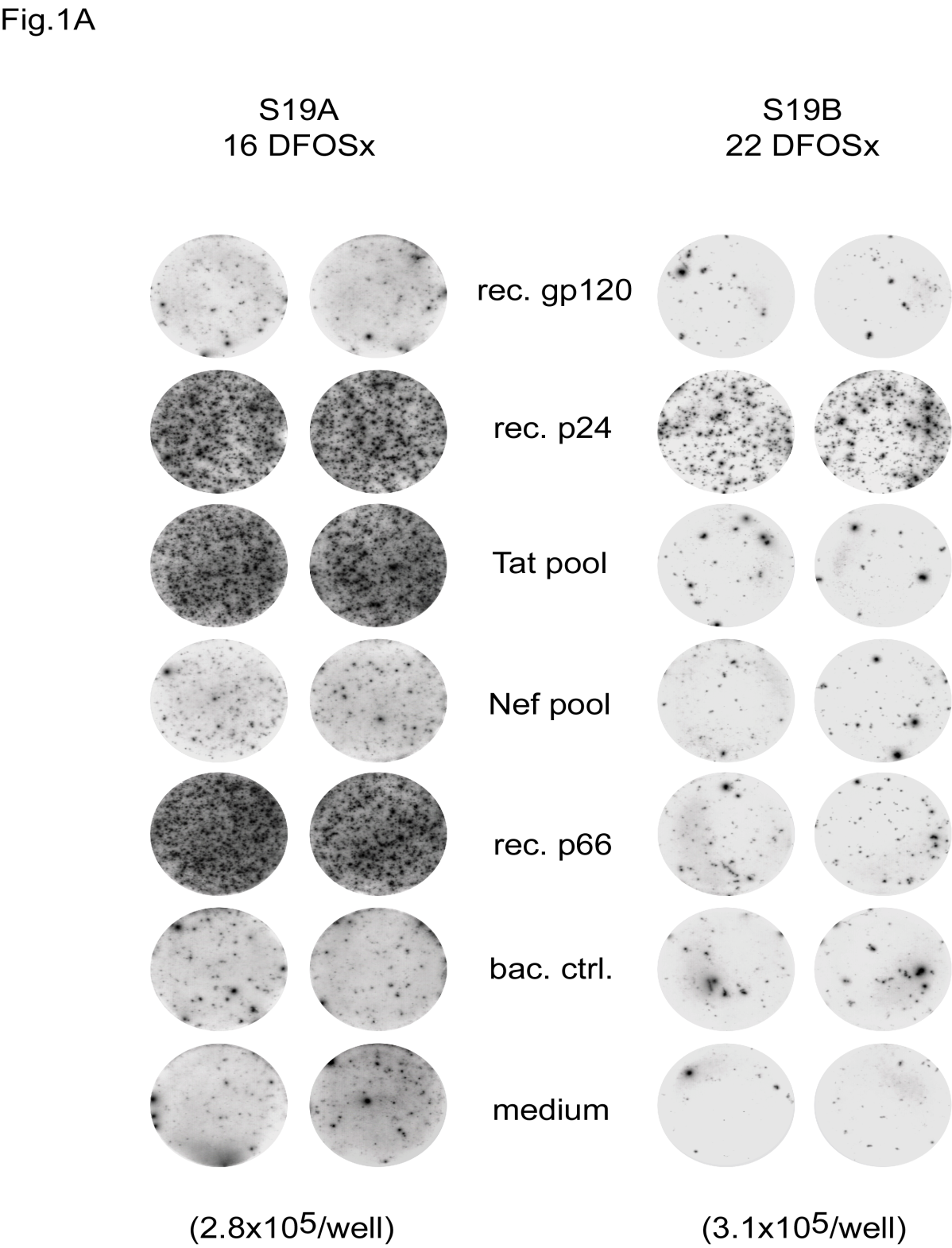 Prognosis in HIV infection 			Mellors et a l, Ann Int Med 1997;126:946-954
Disease progression
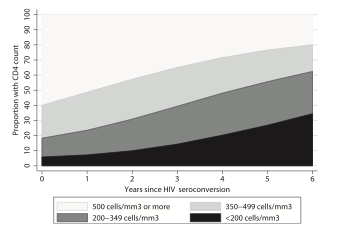 Lodi et al, CID 2011
Disease progression
Susceptible
Acute
2.9 months
58%
23%
16%
3%
>500
350-500
200-350
<200
6.37 years
2.86 years
3.54 years
2.30 years
With thanks to Jeff Eaton.
Can anything prevent/reverse this?
ART intervention in PHI has been shown to induce vigorous HIV-specific CTL and CD4 T-cell responses which initially correlated with enhanced viraemic control and delayed immune destruction (Rosenberg)

BUT… the durability of this immune preservation is uncertain and the magnitude of such responses long-term did not predict viral control (N=14) (Kaufman)
What does ART do?
When should we start treatment?
Risk vs benefit of therapy
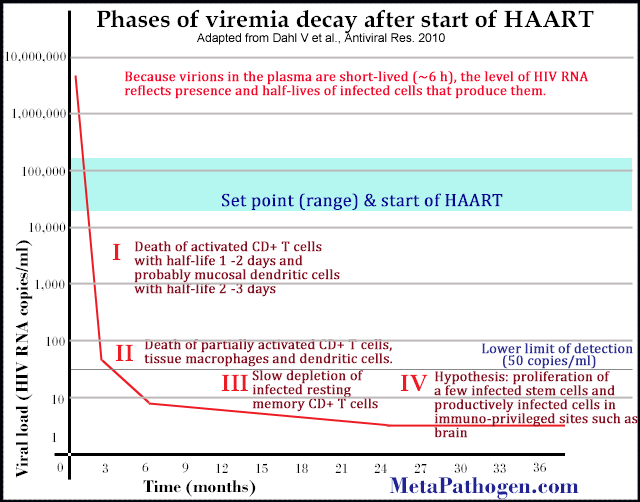 108
107
106
105
104
Decay Kinetics of Viral Infected Cells
HIV-1 
Infected Cells
Activated Lymphocyte
Longer lived cells Macrophage?
Detection limit
Latently infected cells
1
Longer
14
Half life of infected cells (days)
[Speaker Notes: Several  somewhat thorny issues Note that this is a semilog plot (CLICK). One pesky issue is that log scales is that they NEVER end, they just keep getting smaller. The size of the post secondary phase remains inherently uncertain and represents a kind of Zeno’s paradox In mathematical terms the value can only get smaller but never reaches zero whereas  in physical terms thethe target is always reached. aradoxThus the nature of this curve and its limits bear directly on eradication - there are]
HIV DNA
1
No such thing as an “undetectable viral load”
HIV RNA
CD4 count
50
0
1
Years on HAART
Palmer et al., Proc Natl Acad Sci U S A. 2008;105:3879-84 Maldarelli et al., Plos Pathogens 2007; 3:484
[Speaker Notes: HIV DNA is always detectable in infected cells even on suprpessive ART for years
So the major barriers to cure are the persistence of low level viremia and cell associated HIV DNA. The major current question is where is this virus coming from in patients on HAART?]
Evidence to support ART for individual benefit
First RCT used AZT vs no therapy led to enhanced outcome of treated group
Addition of vaccine had no enhanced effect on CD4 or viral load outcome (Quest)
Triple ART observational studies only but all ‘encouraging’ 
3 RCT have shown transient ART started in PHI conferred virological and immunological benefit even after ART stopped
Clinical Trials Designs
Acute/primary HIV infection identified
Vary from Fiebig I to VI 
(1 week to 6 months)
ART (new, multi-targeted, intensified) and/or others 
(cytokines, HIV vaccines)
Interventions
Immunologic
Virologic outcomes
Compare to elite controllers and those treated
during chronic HIV
Determine HIV RNA control
Varying success rates and criteria for stopping/restarting ART
ART interruption
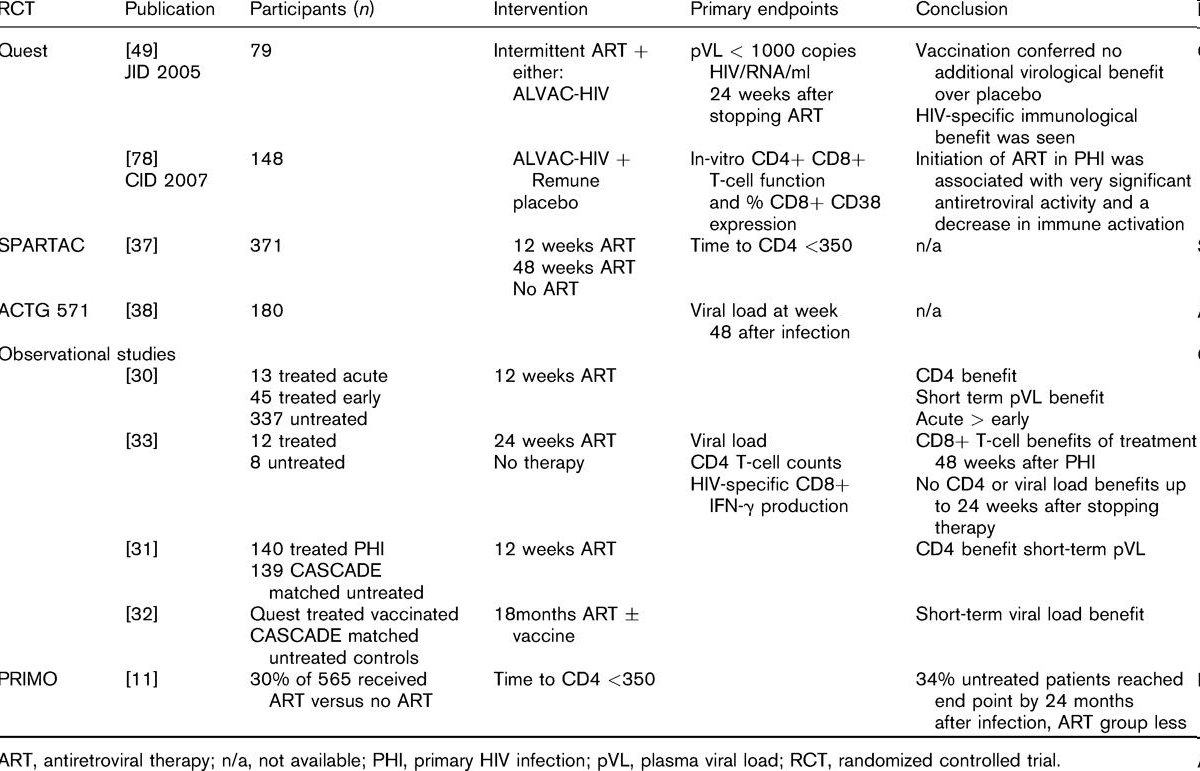 Kinloch
Hoen
Hecht
Streeck
Fidler
Lampe
Goujard
Fidler, Fox, Porter, Weber Current Opinion in Infectious diseases 21 1 4-10 2008
12 weeks ART in early HIV infection delayed the rate of CD4 decline
SMH n = 89 received 12 weeks of ART in early infection
CASCADE n = 179 not treated
Rate CD4 decline 

SMH 51 cells/year

CASCADE 77 cells/year

P= 0.011
Fidler S, et al AIDS. 2007 Jun 19;21(10):1283-91.
(Rosenberg 2000, Kaufman 2004, Al-Harthi 2007, Lampe et al 2007, Hecht et al 2006 Streeck
 ACTGA57217 )
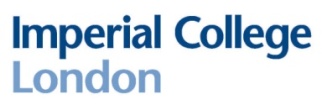 SPARTAC
Enrolment & Exclusions
SCREENED
429
58 EXCLUDED
15 not PHI
19 protocol exclusions
24 other reasons
RANDOMISED
371
SOC
124
ART-12
123
ART-48
124
5 EXCLUDED
2 not equivocal
1 HIV-neg>8 months
1 remained HIV-neg
1 randomisation error
SOC
124
ART-12
120
ART-48
123
[Speaker Notes: 58 Not randomised
15 Did not meet PHI definition
6	Last negative HIV test >6 months prior to randomisation
1	No documented negative HIV test available
2	Detuned assay >0.6
1	>2 weeks between equivocal and positive HIV test
5	Did not meet any of the PHI criteria
19 Other protocol exclusion criteria
1	Positive pregnancy test at enrolment visit
14	Participant unlikely to comply with protocol 
3	ART clinically indicated at randomisation
1	ART contraindicated
24 Other reason
3	Clinician decision (1 abnormal liver function tests, 1 newly diagnosed diabetic, 1 “good immunovirological situation”)
11	Participant choice
2	Enrolment closed
8	Reason not recorded (all eligible at screening)]
Time to primary endpoint
ART48 
HR 0.63 (0.45,0.90), p=0.01
1.00
0.75
SOC
0.50
Probability of not reaching
primary endpoint
ART12 
HR 0.93 (0.67,1.29), p=0.67
0.25
0.00
0
.5
1
1.5
2
2.5
3
3.5
4
4.5
Time (years)
SOC
123
109
93
82
75
66
59
46
30
18
ART-12
120
110
95
84
79
71
63
49
32
21
ART-48
123
121
117
109
100
88
80
63
41
19
[Speaker Notes: This graph compares the actual time difference in weeks to reach primary endpoint between the arms
ART48 delayed time to primary endpoint by 65 weeks compared with SOC. This was however, not significantly longer than time spent on therapy]
Duration of infection and time to Primary Endpoint
1.00
0.75
0.50
0.25
0.00
0
.5
1
1.5
2
2.5
3
3.5
4
4.5
ART-48 ≤12 wks
ART-48 >12 wks
Probability of not reaching
 primary endpoint
SOC >12 wks
SOC ≤12 wks
ART48 vs SOC < 12 w HR = 0.48  [0.30, 0.78] p = 0.003
Time (years)
SOC >12 wks
53
47
42
41
36
32
29
24
14
8
SOC ≤12 wks
70
62
51
41
39
34
30
22
16
10
ART-48 >12 wks
64
63
60
55
50
42
38
32
20
11
ART-48 ≤12 wks
59
58
57
54
50
46
42
31
21
8
[Speaker Notes: A comparison of the time to reach Primary endpoint accounting for duration of infection.
There was a trend to a significant delay in time to reach primary endpoint between individuals infected within 12 weeks receiving ART48 to SOC. Whilst the difference between participants enrolled >12 weeks after infection and SOC was much less.
Of note the time to reach Primary endpoint for individuals in the SOC arm (green)  was more rapid for those randomised within 12 weeks than those enrolled later]
Conclusions: SPARTAC
Spartac is the largest ever RCT in PHI enrolling men and women in both developed and developing world settings
 ART-48 associated with a significant delay in time to CD4 <350 or long-term ART initiation, although the actual delay may not have been any longer than the time spent on treatment
Overall this effect was greater when ART-48 was started closer to the time of HIV infection. (p=0.09)
Compared to standard of Care
ART-48 associated with significant reduction in viral set point of HIV RNA of 0.44 (0.25,0.64) log10 copies/ml sustained to 60 weeks after stopping therapy 
ART-48  conferred a higher average CD4 count of 138 cells over 4.5 years
Interruption of ART in PHI had no evidence of harm; development of drug resistance, or CD4 recovery after starting long-term ART
No evidence of a benefit of ART-12
Impact of Antiretroviral Therapy Instituted during Acute HIV Infection
Preservation and restoration of lymph node structure leading to improved survival of naïve CD4+ T cells (Zeng M, PLoS PATHOGENS 2012)
Gut CD4+ T cells immune reconstitution (Ananworanich J, PLoS ONE 2012)
Polyfunctional HIV-specific CD4+ and CD8+ T cells similar to elite controllers         
       (Cellerai C, PloS ONE 2011)
Restoration of B cell function (Moir S, Blood 2010)
Normalization of immune activation markers (Markowitz M, 2012 IAS HIV Cure Workshop, Abstract 16551)
Have we optimized cART with 3-drug therapy?
Hypothesis
Targeting HIV entry, reverse transcription, integration and particle maturation via inhibition of HIV-1 protease would result in improved virologic and immunologic outcomes when compared to standard 3-drug PI-based ART.
Study design
Subjects with acute and early HIV-1 infection
Negative serology with viremia
Positive serology, viremia, and a non reactive detuned EIA
Documented negative test within 6 months of screening
Susceptible virus to components of the regimen
3-drug ART
(X)
GI biopsy
Leukapheresis
60
96
5-drug ART
(2X)
Weeks
Plasma HIV-1 RNA by standard assay
Week 96

10/10

18/18
p=0.06
p=0.045
100
11/11
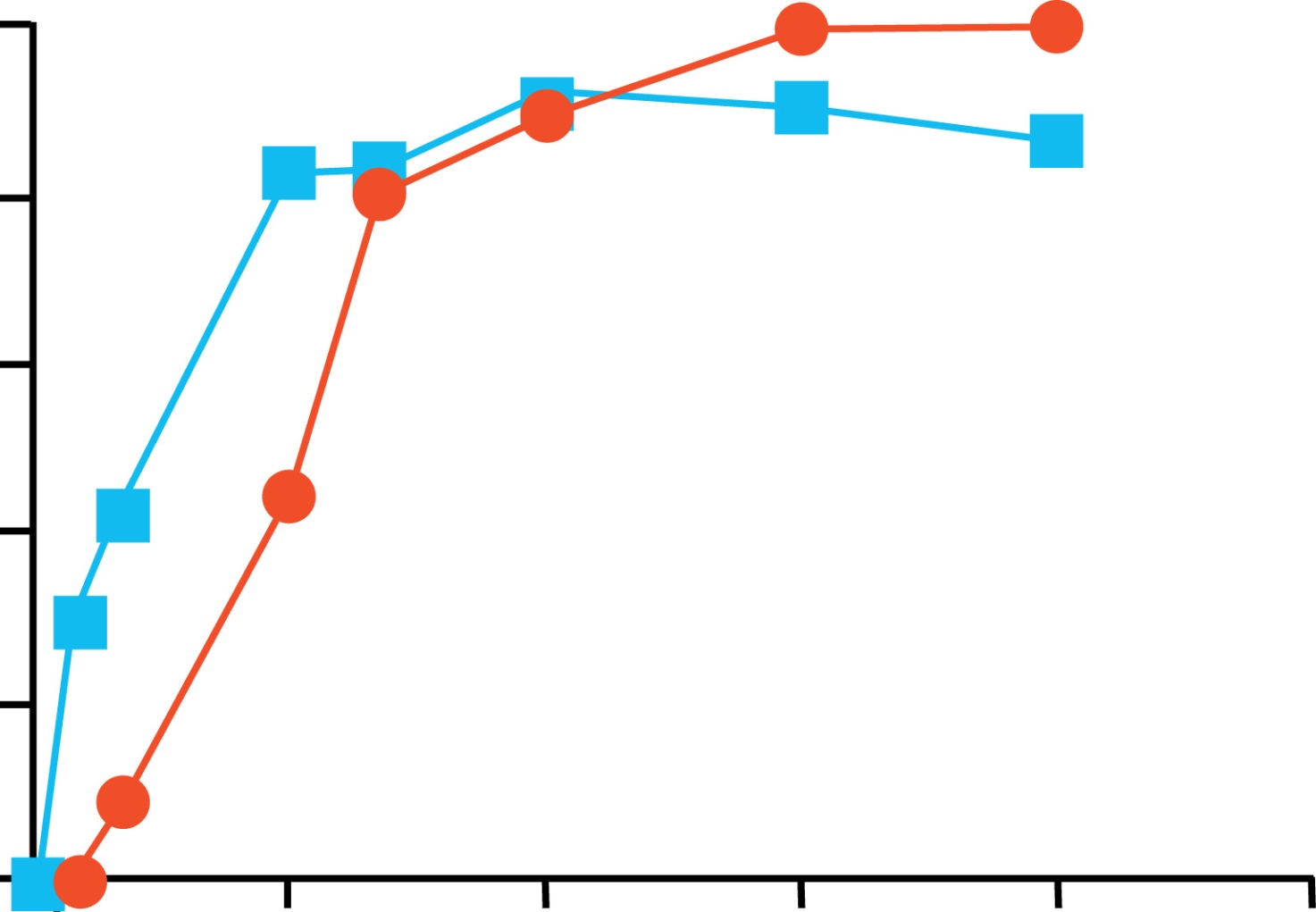 3-drugs
5-drugs
20/23
80
60
% of subjects below detection
40
20
0
0
12
24
36
48
60
Weeks of treatment
Proviral DNA levels
105
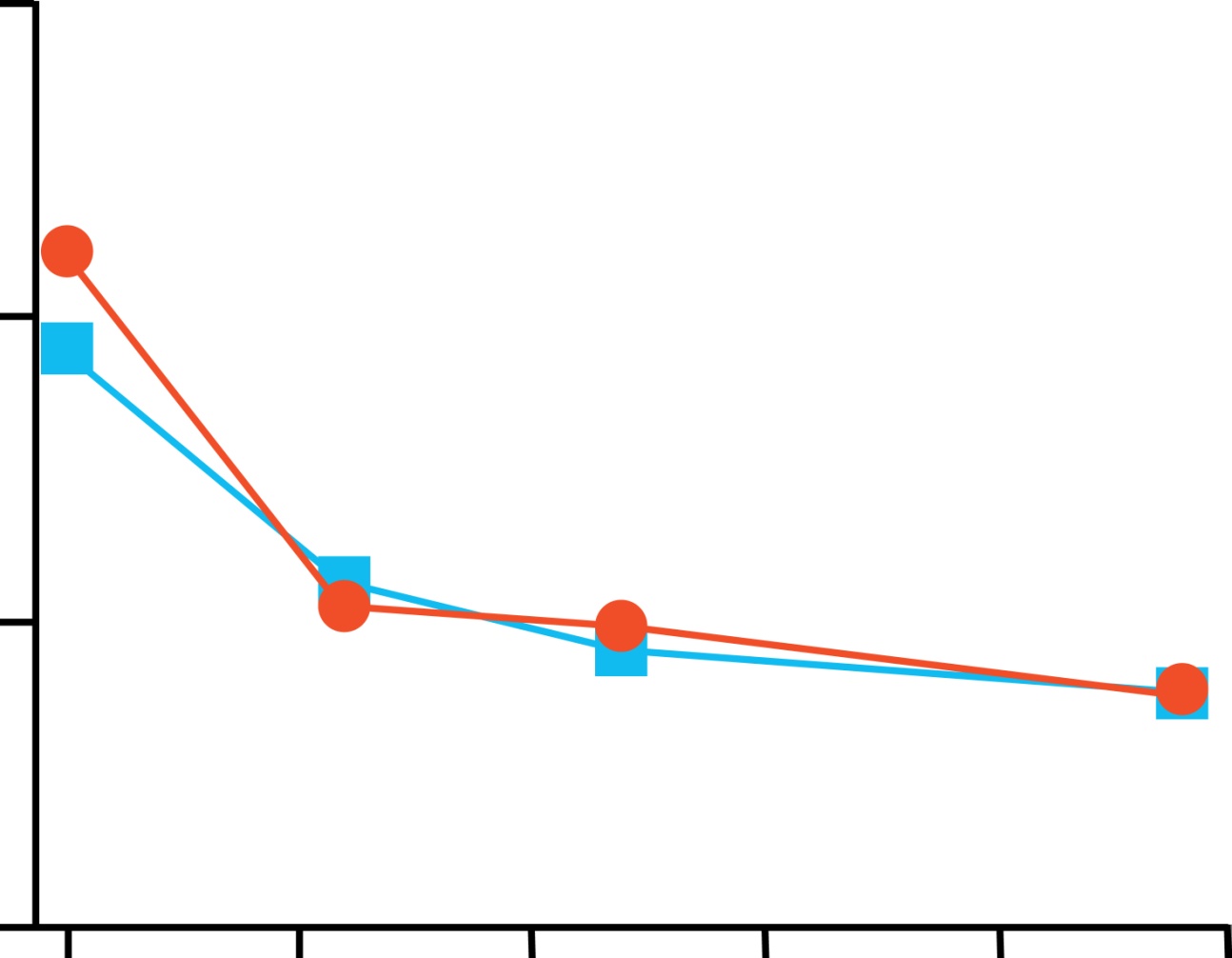 3-drugs
5-drugs
104
Copies of HIV-1 DNA/106 CD4+ T cells
103
102
0
10
20
30
40
50
Weeks of therapy
Week 96: Infectious HIV-1 in resting CD4+ T cells (N=21)
P=0.81
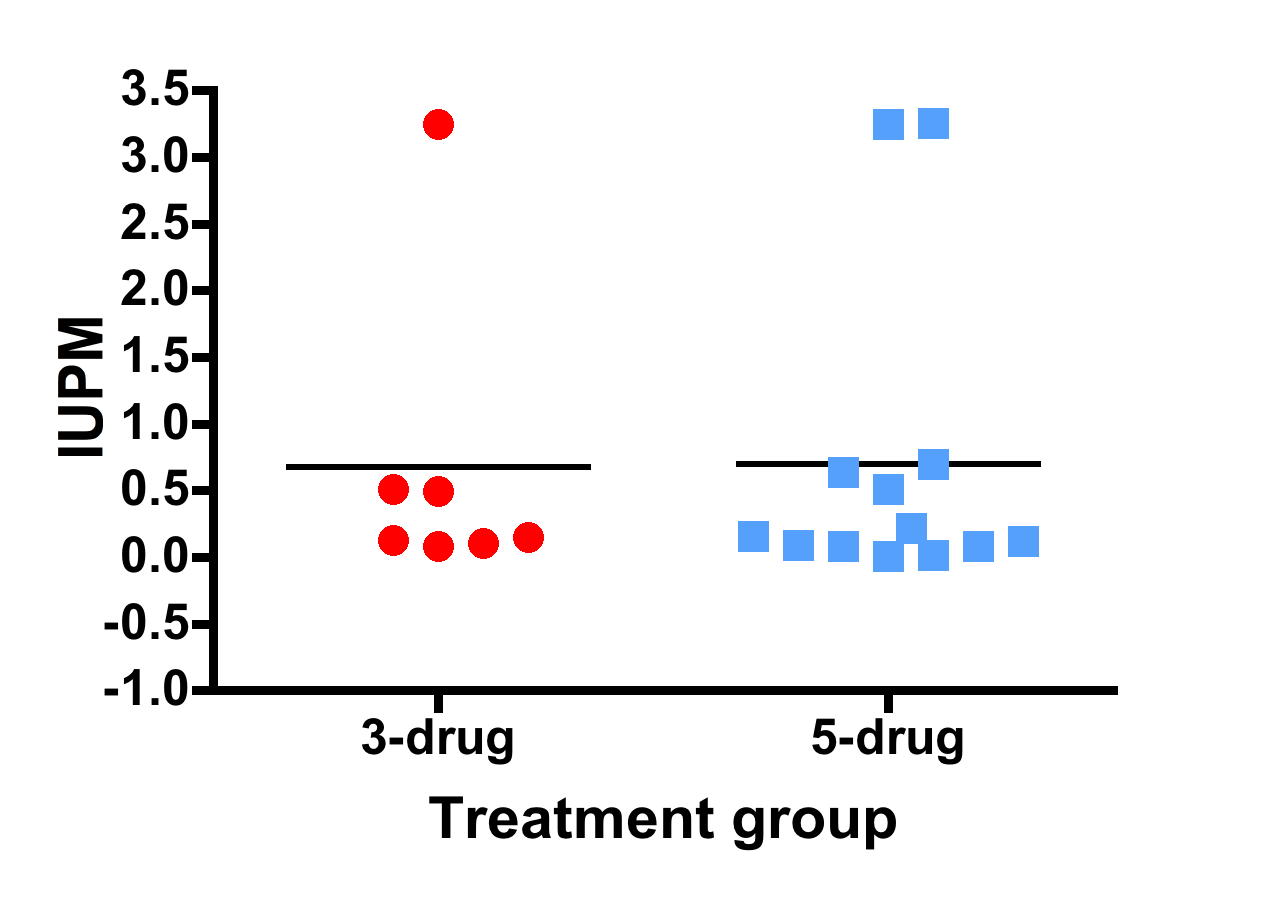 Reservoir reduced with early treatment
Chronic infection
(n=135)
Acute infection
(n=22)
Log HIV DNA copies / million cells
Time on HAART (years)
Hocqueloux et al., 16th CROI, Montreal, 2009; abstract #515; Hocqueloux et al., AIDS 2010; 24:1598
Extremely Low HIV DNA Levels in Fiebig I Subjects
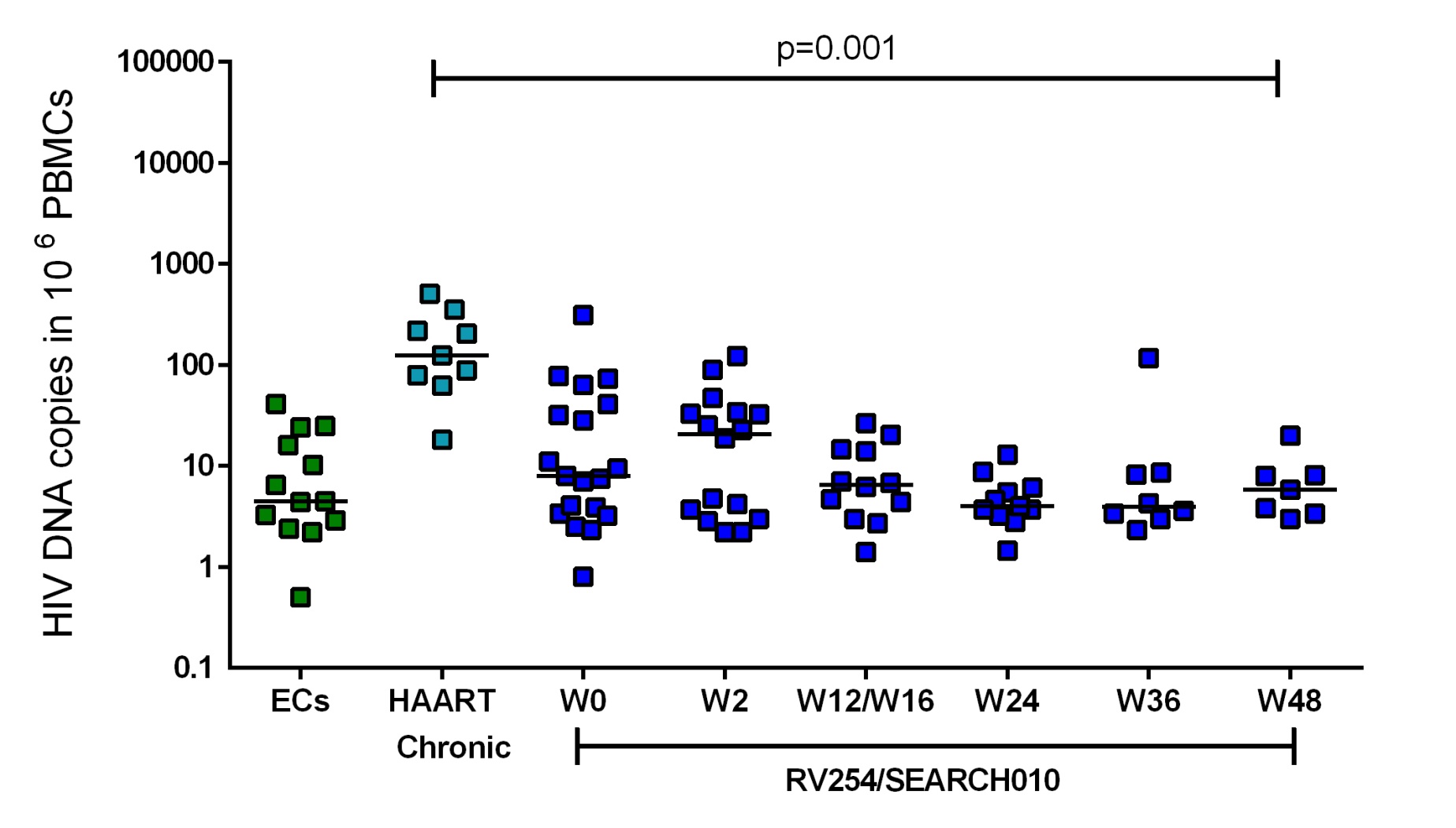 5 yrs
Fiebig I
Updated from Ananworanich J, PLoS ONE 2012
Data provided by Nicolas Chomont, Claire Vandergeeten (VGTI-Florida)
Shorter Latent Reservoir Half-life when ART is Initiated during Primary HIV Infection
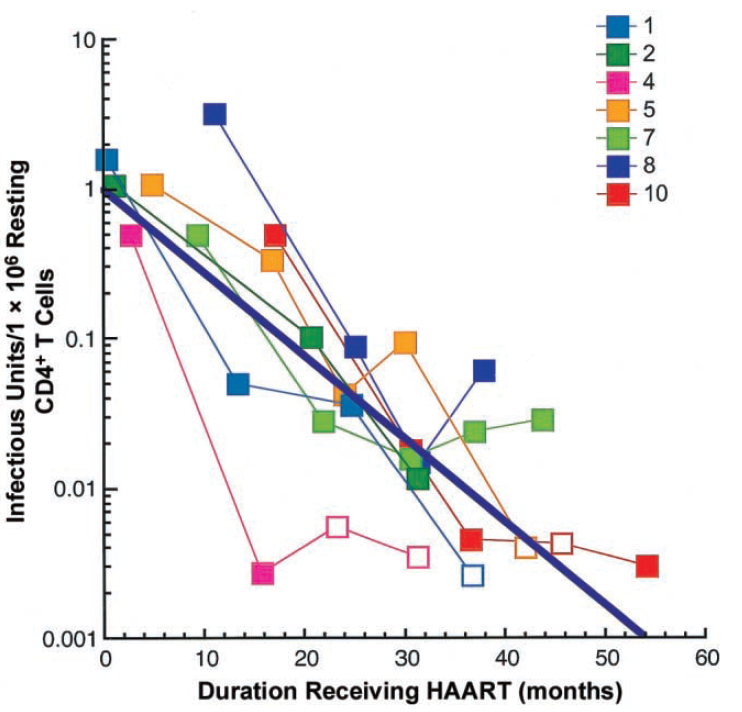 Primary HIV
Chronic HIV
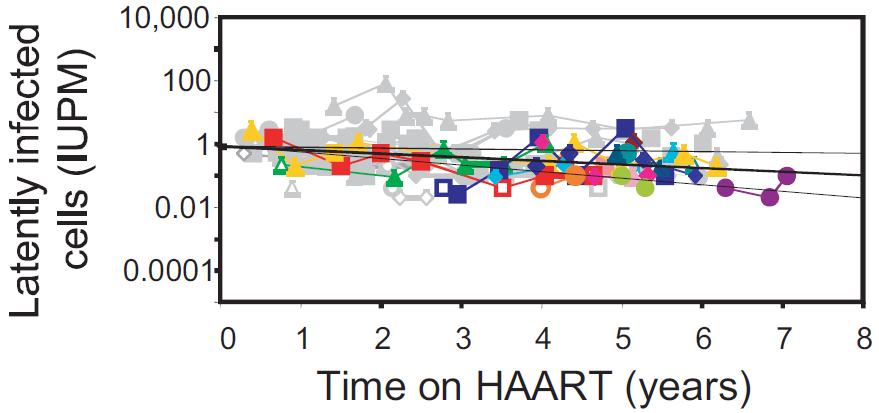 Half-life ~ 44 months
Time to eradicate 106 cells ~ 73 years
Half-life ~ 5 months
Time to eradicate 106 cells ~ 8 years
Chun TW, JID 2007
Siliciano JD, Nature Med 2003
Immediate ART restricts HIV infection of resting CD4+ T cells 
without accelerating the decay of latent infection (Archin NM, PNAS 2012)
Will ART Initiated during Acute HIV Infection Change the Disease Course?“Viremic Control following ART Interruption”
Clinical Trials of ART during Acute/Primary HIV Infection followed by ART Interruption
Clinical Trials of ART during Acute/Primary HIV Infection followed by ART Interruption
Ratio ART duration/time before ART initiation 0.88 in controllers vs. 0.42 in non-controllers
Better VL control if ART initiated 
within 2 months of infection onset
Better VL control if ART initiated 
within 2 weeks of seroconversion
Female, higher CD4+ T cell count, lower HIV RNA, 
lower HIV DNA at PHI 
were associated with VL control
No predictive factors for VL control but post-treatment controllers had high CD4 off ART
Early ART may Modify HIV Disease Course
Elite controllers
Post-ART controllers
0.5%
 HLA B27, B57 
overrepresentation
 High frequencies of HIV-specific CD8+ T cells
Up to 15.6%
 No HLA B27, B57 
overrepresentation
 Low frequencies of HIV-specific CD8+ T cells
Low HIV DNA
Reservoir distribution in short-lived memory CD4+ T cells
Low immune activation
High CD4+ T cell count
Seng R, JAIDS 2008; Hocqueloux L, AIDS 2010; McMichael AJ, Nat Rev Immunol 2010;
Goujard C, Antiviral 2012, Bacchus C, 2012 IAS HIV Cure workshop
RV254/SEARCH 010 Study: 
Smaller Reservoir Size in 
Fiebig I compared to Fiebig III Acute HIV Infection
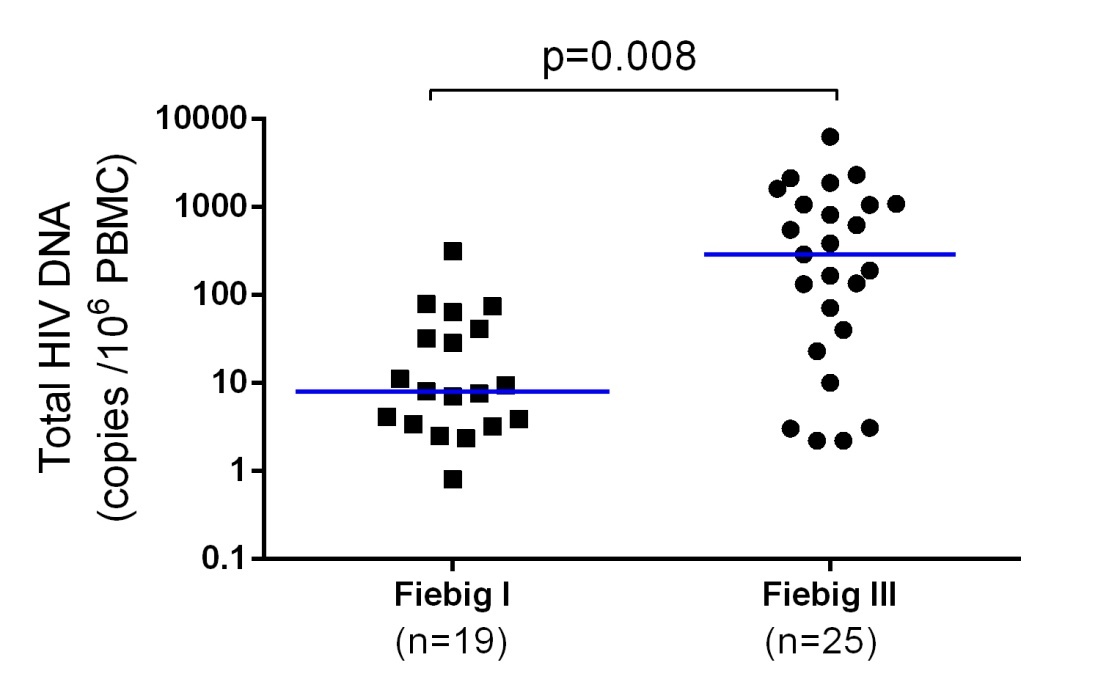 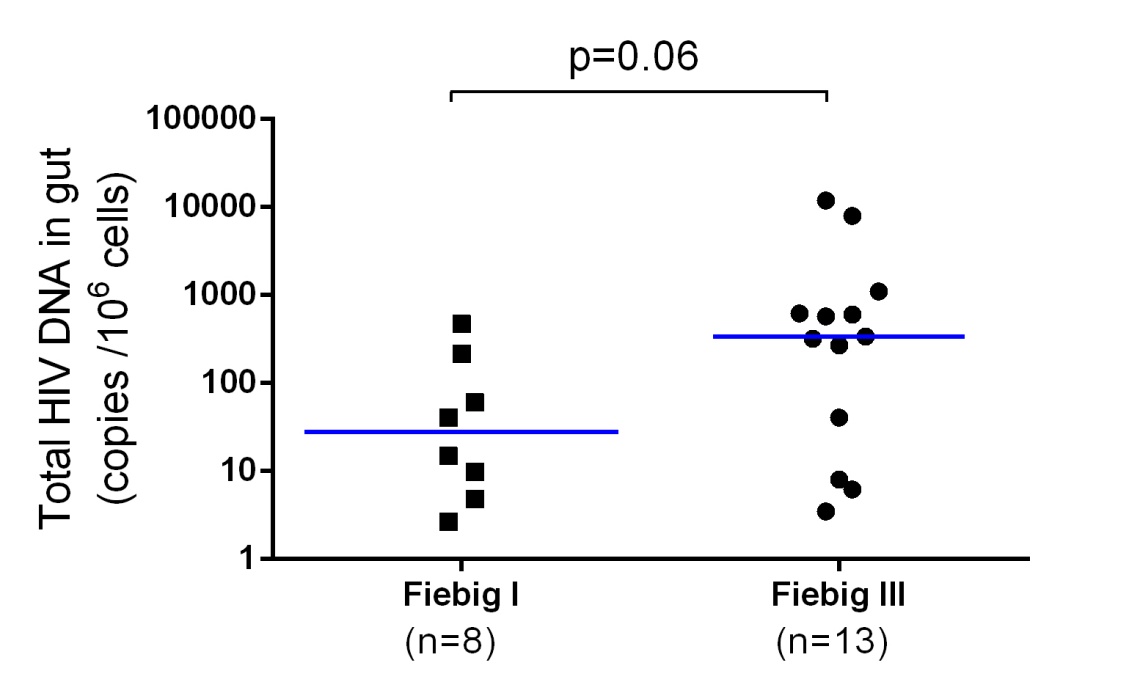 PBMC
Sigmoid
Updated from Ananworanich J, PLoS ONE 2012
Data provided by Nicolas Chomont, Claire Vandergeeten (VGTI-Florida)
RV254: Total HIV DNA after ART in Early Fiebig AHI
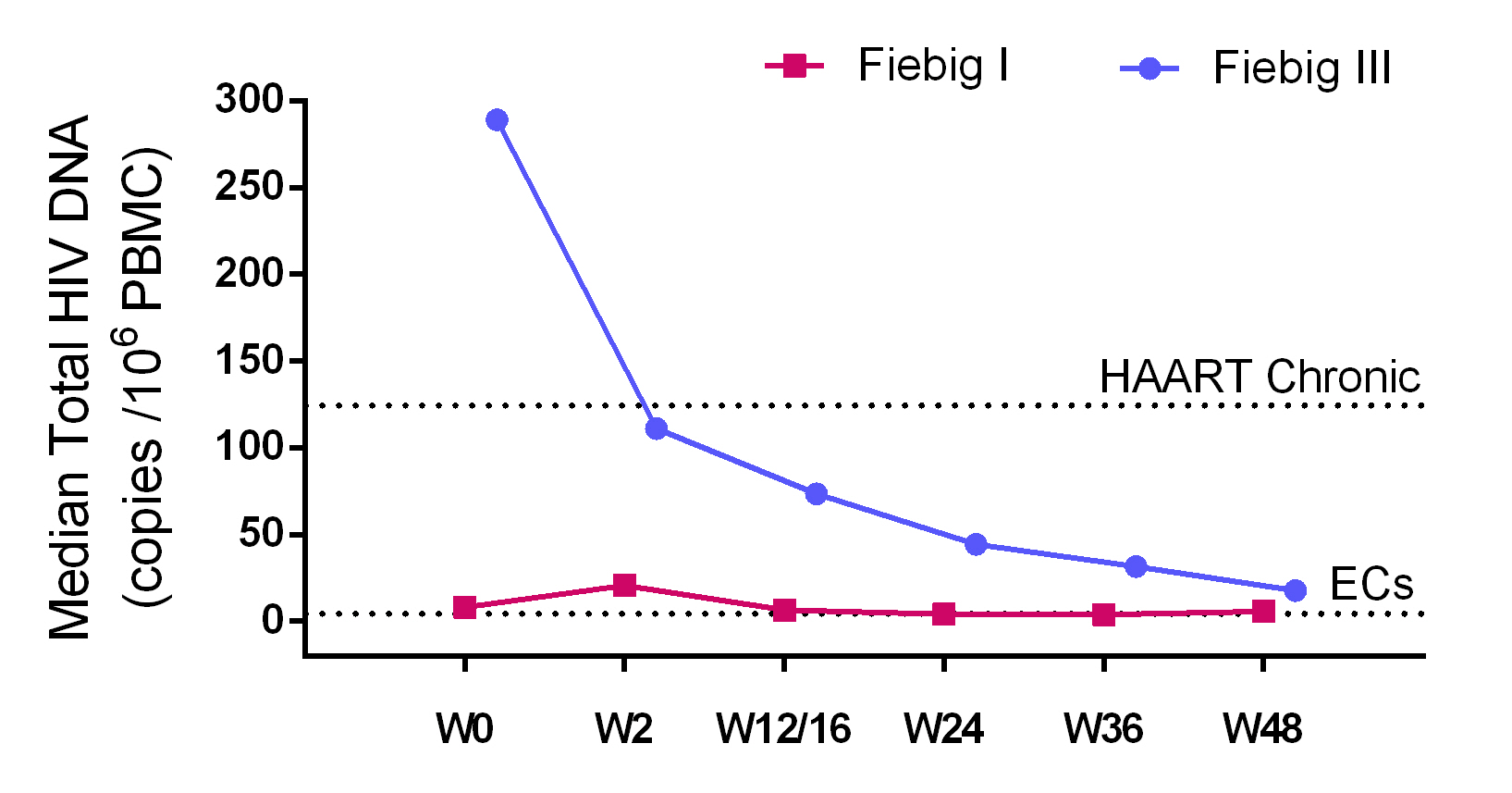 (5 yrs)
Figbig I	    19            16         12            11             8             7	
Fiebig III       25           23         18      	 18            16           14
14 post-treatment controllers in ANRS PRIMO/Visconti study 
HIV DNA after 20 months on ART was 2.1 log
HIV DNA after 6.5 years off ART was 1.71 log1
1Data provided by Christine Rouzioux
Examining interventions during acute HIV for functional cure
Enrollment across
multi-national sites
Identify acutely HIV-infected persons
ART 
New drug classes
Drugs with better tissue penetration
Immediate ART leading to 
rapid viral suppression
minimize reservoir size
preserve immunity
Reduce ongoing replication
Reduce immune
activation
Reduce latently
Infected cells
HDACi, others
Intervention
vs. no intervention
Therapeutic HIV
vaccine
Other immunotherapy
Enhance 
HIV-specific immunity
Make cells 
resistant to HIV
Eliminate CCR5
expression
ART
interruption
Passive immunity,
others
Control HIV viremia
Therapeutic HIV Vaccines did not Lower Viral Rebound after ART Interruption in Patients Treated with ART during Primary HIV Infection
VL log
2002
2005
2006
2007
2010
ALVAC/gp160
n=151
ALVAC
n=532
ALVAC
n=493
ALVAC/Lipo6T/IL2
n=294
VRC DNA
n=205
1Markowitz M, JID 2002; 2Kinloch-de Loes S, JID 2005; 3Jacobson JM, JID 2006;  
4Goujard C, AIDS Hum Retro Virus 2007; 5Rosenberg ES, PLoS ONE 2010
Why Should there be Renewed Interest in Therapeutic HIV Vaccines in Acute HIV Infection?
Ability to diagnose and intervene in “true” acutely infected patients to limit reservoir size

Possible role of therapeutic HIV vaccine drugs in synergistic with new drug classes
 HDACi alone without HIV-specific CD8+ T cell response did not affect reservoir size                   (Shan L, Immunity 2012)

New and more potent vaccines
Ad26/MVA reduced SIV viral set point by > 2 log in Rhesus monkeys (Baruch DH, Nature 2012)
IAS Recommendation Towards an HIV Cure
Recommendations for future research
Eradication trials specifically designed for acute HIV infection must be implemented, and involve ARVs and other types of interventions

Include strict populations of acutely infected subjects

Large observational study of “post-treatment control” following interventions at acute HIV infection
http://www.iasociety.org/Web/WebContent/File/HIV_Cure_Full_recommendations_July_2012.pdf
Nature Reviews Immunology , August 2012
Conclusions
Nucleic acid testing allows for identification of early Fiebig stage acute HIV infection
ART during acute HIV infection is associated with preserved immunity and small reservoir size, and may alter the HIV disease course
Post-treatment controllers are more common in patients treated during acute HIV infection
Predictors for post-treatment controllers are short interval from HIV onset to ART initiation, long duration of ART, and low HIV DNA and high CD4+ T cell count prior to interruption
Therapeutic HIV vaccines in addition to early ART and possibly new drug classes have an important role in achieving functional cure
Acknowledgements
RV254/SEARCH 010 study participants and investigators

Funding from the US Military HIV Research Program

Antiretrovirals from the Thai Government Pharmaceutical Organization, Gilead, Merck and Pfizer

Data and input for this presentation
SEARCH/Thai Red Cross
Suteeraporn Pinyakorn (Statistics)
Nitiya Chomchey
James Fletcher
MHRP/AFRIMS
Alexandra Schuetz
Mark deSouza
Merlin Robb
Jerome Kim
Nelson Michael
Université Paris Descartes
Chirstine Rouzioux
VGTI-Florida
Claire Vandergeeten
Nicolas Chomont
Royal Free Hospital-London
Sabine Kinloch-de Loes